Информатика и ИТ
7
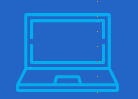 класс
ПРАКТИЧЕСКАЯ РАБОТА.
КОДИРОВАНИЕ ЗВУКА И ГРАФИКИ.
ПЛАН  УРОКА
Проверка самостоятельной работы
Звуковая информация
Источники звука 
Способы представления звука
Дискретизация звука
Примеры задач
ПРОВЕРКА САМОСТОЯТЕЛЬНОЙ РАБОТЫ
1.Определить объем памяти для цифрового аудиофайла, время звучания которого составляет 2 минуты при частоте дискретизации 44,1 кГц и разрешении 16 бит.
Решение:  Формула для расчета размера в байтах : 
V = t · h · I /8, (для перевода в байты полученную величину надо разделить на 8 бит).
t = 2 · 60 = 120 сек.
44,1 кГц = 44,1 · 1000 Гц = 44100 Гц.
V = t · h · I /8 = 120 · 44100 · 16/8 = 10 584 000 байт.
Ответ: размер файла 10 584 000 байт.
ПРОВЕРКА САМОСТОЯТЕЛЬНОЙ РАБОТЫ
2. Объем свободной памяти на диске 5,25 Мбайт, глубина кодирования 8 бит. Звуковая информация записана с частотой дискретизации 44,1 кГц. Какова длительность звучания моноаудиофайла?
Решение:  Формула для расчета размера в байтах : 
V = t · h · I /8, t = V/( h · I /8)  
5,25 Мбайт = 5,25·1024·1024·8 бит 

                                     Ответ: 15,6 сек.
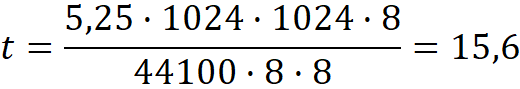 ЗАДАЧИ НА ДИСКРЕТИЗАЦИЮ ГРАФИКИ
1. Какой минимальный объём памяти (в Кбайт) нужно зарезервировать, чтобы можно было сохранить любое растровое изображение размером 640×320 пикселей при условии, что в изображении могут использоваться 64 различных цвета?
Решение:                M = i · X · Y

X · Y = 640 · 320 точек

 64 = 26 (бит)


 
Ответ: 0,15 Мбайт
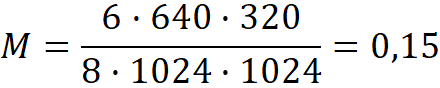 ЗАДАЧИ НА ДИСКРЕТИЗАЦИЮ ГРАФИКИ
2. Какой минимальный объем памяти (в Кбайт) нужно зарезервировать, чтобы можно было сохранить любое растровое изображение размером 160 х 160 пикселей при условии, что в изображении могут использоваться  256 различных цветов?
Решение:                M = i · X · Y

X · Y = 160 · 160 точек

256 = 28 (бит)


 
Ответ: 15 Кбайт
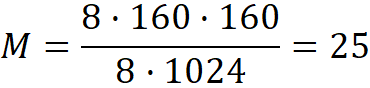 ЗАДАЧИ НА ДИСКРЕТИЗАЦИЮ ГРАФИКИ
3. Рисунок размером 128 на 256 пикселей занимает в памяти 24 Кбайт (без учёта сжатия). Найдите максимально возможное количество цветов в палитре изображения
Решение:                M = i · X · Y – i =M/( X ·Y) 

X · Y = 128 · 256 точек                     4) 26 = 64 цвета

24 Кбт = 24·1024·8 бит


 
Ответ: 64 цвета
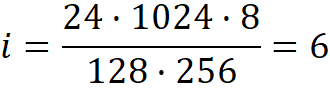 ЗАДАЧИ НА ДИСКРЕТИЗАЦИЮ ГРАФИКИ
4. После преобразования растрового 256  - цветного графического файла в 4-цветный формат его размер уменьшился на 18 Кбайт.
 Каков был размер исходного файла в Кбайтах?
Решение:                M = i · X · Y   
256 = 28, 4 = 22
М1 = X · Y · 8
М2 = X · Y · 2
 М1 - М2 = 18 Кбт
X · Y · 8 -  X · Y · 2 = 18
X · Y · 6 = 18
X · Y  = 3 Кбт
М1 = 3 ·8 = 24 Кбт
Ответ: 24 Кбт
ЗАДАЧИ НА ДИСКРЕТИЗАЦИЮ ЗВУКА
1. Оцените информационный объём цифрового звукового стерео файла длительностью 20 секунд при глубине кодирования 16 бит и частоте дискретизации 10000 Гц?  Результат представить в Кбайтах. 	При решении таких задач надо не забывать следующее: Что  моно - 1 канал, стерео - 2 канала
Решение:  Формула для расчета размера: V =2 · t · h · I 
h = 10000 Гц.
V = 2 · t · h · I · 4/8/1024 = 2·20·10000·16/8/1024=781,25.
Ответ: размер файла 781,25 Кбайт.
[Speaker Notes: Iзвука=48000*32*120*4=737.280.000 бит=92.160.000 байт=90.000 Кбайт=87,89 Мбайт]
ЗАДАЧИ НА ДИСКРЕТИЗАЦИЮ ГРАФИКИ
2. Оцените информационный объем моноаудиофайла длительность звучания которого 10 секунд, глубина кодирования звука 16 бит, а частота дискретизации 44 кГц. Ответ выразите в Кбайтах.
Решение:  Формула для расчета размера в байтах : 
V = t · h · I /8, (для перевода в байты полученную величину надо разделить на 8 бит).
44 кГц = 44·1000 Гц = 44 000 Гц.
V = t · h · I /8 = 44000·10·16/8/1024=859,375 байт.
.
Ответ:  859,375 Кбайт
[Speaker Notes: Iзвука=44000*16*10*1=17.040.000 бит=880.000 байт=859,375 Кбайт]
ЗАДАЧИ НА ДИСКРЕТИЗАЦИЮ ЗВУКА
3. Определить размер (в байтах) цифрового аудиофайла, время звучания которого составляет 10 секунд при частоте дискретизации 22,05 кГц и разрешении 8 бит.
Решение:  Формула для расчета размера: V = t · h · I 
h = 22,05 · 1000 = 22050 Гц.
V = t · h · I /8 = 10·22050·8/8 = 220500 байт.
Ответ: размер файла  220500 байт.
[Speaker Notes: Iзвука=48000*32*120*4=737.280.000 бит=92.160.000 байт=90.000 Кбайт=87,89 Мбайт]
ЗАДАЧИ НА ДИСКРЕТИЗАЦИЮ ЗВУКА
4. Объем свободной памяти на диске — 5,25 Мб, разрядность звуковой платы — 16. Какова длительность звучания цифрового аудиофайла, записанного с частотой дискретизации 22,05 кГц?
Решение:  Формула для расчета размера: V = t · h · I → t = V/h/i 
h = 22,05 · 1000 = 22050 Гц.
V = 5,25 ·1024·1024·8 бит 
t = V/h/i = 5,25 ·1024·1024·8/22050/16 = 124,8 сек.
Ответ: 124,8 секунд.
[Speaker Notes: Iзвука=48000*32*120*4=737.280.000 бит=92.160.000 байт=90.000 Кбайт=87,89 Мбайт]
ЗАДАЧИ НА ДИСКРЕТИЗАЦИЮ ЗВУКА
2. Объем свободной памяти на диске — 5,25 Мб, разрядность звуковой платы — 16. Какова длительность звучания цифрового аудиофайла, записанного с частотой дискретизации 22,05 кГц?
Решение:  Формула для расчета размера: V = t · h · I → t = V/h/i 
h = 22,05 · 1000 = 22050 Гц.
V = 5,25 ·1024·1024·8 бит 
t = V/h/i = 5,25 ·1024·1024·8/22050/16 = 124,8 сек.
Ответ: 124,8 секунд.
[Speaker Notes: Iзвука=48000*32*120*4=737.280.000 бит=92.160.000 байт=90.000 Кбайт=87,89 Мбайт]
ЗАДАНИЕ ДЛЯ САМОСТОЯТЕЛЬНОЙ РАБОТЫ
Определить объем памяти для цифрового аудиофайла, время звучания которого составляет 2,5 минуты при частоте дискретизации 220,05 кГц и разрешении 32 бит. 

2. Скольких различных цветов могут быть пиксели растрового изображения, имеющего размер 128 x 256 пикселей и занимающего на диске 32 Кбайта?
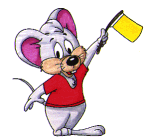